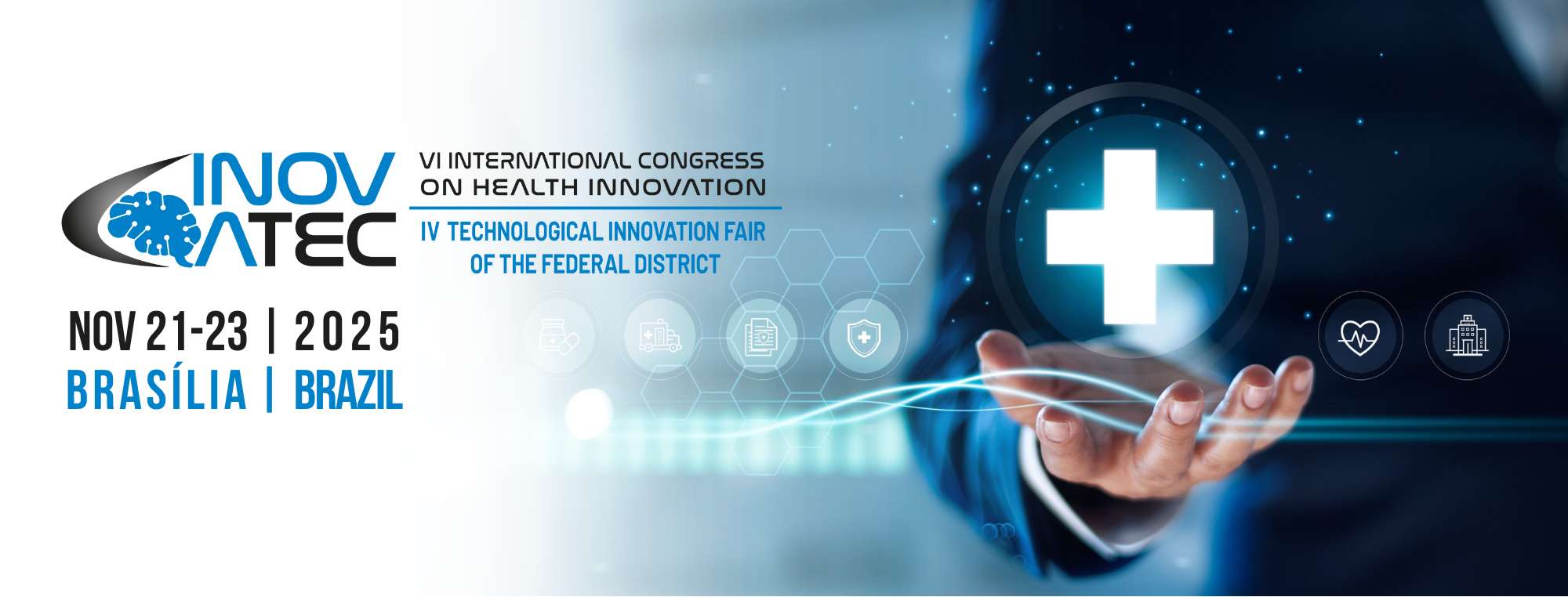 Title
Name X. X. Surname1; Name Surname2; Name X. Surname 1,2* (Note: underline the name of the presenter)
1 Name of the Laboratory or Department, Name of the University or Institution, Acronym, City, Country.
2 Name of the Laboratory or Department, Name of the University or Institution, Acronym, City, Country.
* E-mail: XXXXXXXX@XXXXXXX
INTRODUCTION
RESULTS
Present the general subject or important concepts for understanding the research. Present the general objective of the study.
Highlight the main results obtained in the research. We strongly recommend using little text on the banner, giving preference to images and/or tables when applicable.
METHODOLOGY
CONCLUSION
Describe the materials and procedures used to carry out the research that the author considers necessary. We strongly recommend using little text on the banner, giving preference to images and/or tables when applicable.
Present the finalization of the idea, aligned with the objective and results of the research.
References: LAST NAME, X. X. et al (YEAR). Title. DOI/ISBN. 
You can use QR Code for references.
Funding:  "This research was funded by [funder name] process n° [xxx]“. You can add institutional logos. If not, you can ignore it.